Where does air pollution come from?
Aim of the session
To understand there are many air pollutants, which have multiple sources and the impacts
Lesson objectives
To name air pollutants and their sources 
To describe how to improve air quality locally
To convince others to help improve air quality
Air pollutants
Pollutants come from many sources: some are made by humans, some are natural

The main pollutants of concern are nitrogen dioxide (NO2) and particulates (PM10 and PM2.5)

Traffic pollutants are generally the biggest problems for cities like Leicester
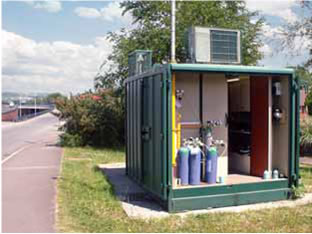 Air pollutants activity
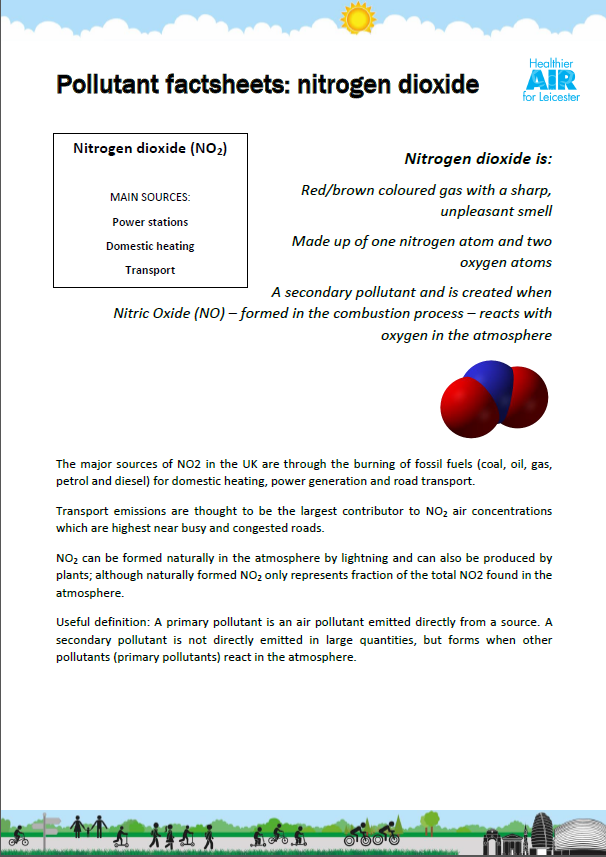 Using the information sheets

Complete the table for the major pollutants
Summary Table
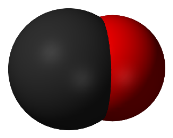 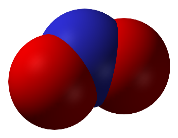 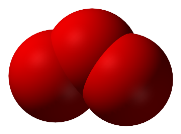 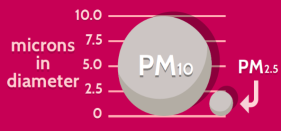 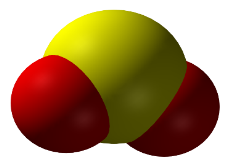 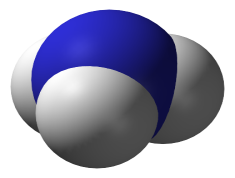 Improving air quality
There isn’t one answer to improving air quality in cities

Leicester has a long term air quality action plan (AQAP) to improve the air quality of Leicester

The plan identifies the types, distribution and sources of air pollution affecting the city
Improving air quality
Select your top 3 things to improve air quality around school 
Be prepared to justify your choices
Encourage recycling
Leave the car at home – walk, cycle or scoot to school
Use public transport 
Don’t use single use plastic
Save energy – switch lights off
Hold an anti-idling campaign, switch off your engines when the car isn’t moving
Choose a route to school that avoids busy roads
Park and stride
Planning activity
Choose ONE way that your school can improve air quality 
Decide what change/s you want to make
Decide the messages you want to share
Create a poster or plan an activity to share your campaign
Extension/homework
One of the biggest pollution problems is traffic in cities. Imagine if every car that came into Leicester city had to pay £5. 

What would you spend this money on?
Explain your strategy 
What would be the benefits and problems of your plan?